Welcome to SoutheastCon 2024
Eric Grigorian, P.E., PMP
2024-2025 IEEE Region 3 Director
22 March 2024
IEEE PROPRIETARY
Region 3 Ethical Code
Region 3 recognizes the need for diversity of opinions, approaches, and vision in IEEE Fields of Interest by directly engaging the members of IEEE. We seek to be inclusive in our membership, volunteer opportunities, and leadership. We embrace the IEEE Diversity Statement which states…
IEEE’s mission to foster technological innovation and excellence to benefit humanity requires the talents and perspectives of people with different personal, cultural, and disciplinary backgrounds. IEEE is committed to advancing diversity in the technical profession, and to promoting an inclusive and equitable culture that welcomes, engages, and rewards all who contribute to the field without regard to race, religion, gender, disability, age, national origin, sexual orientation, gender identity, or gender expression.
and the IEEE Code of Ethics which includes
We, the members of the IEEE, in recognition of the importance of our technologies in affecting the quality of life throughout the world, and in accepting a personal obligation to our profession, its members and the communities we serve, do hereby commit ourselves to the highest ethical and professional conduct and agree:
To uphold the highest standards of integrity, responsible behavior, and ethical conduct in professional activities.
To treat all persons fairly and with respect, to not engage in harassment or discrimination, and to avoid injuring others.
Committee Meetings & Attendee Training - Breakouts
Friday, 22 March 2024
Welcome and Introductions
Breakout Sessions
Condolences to Pennisi Family
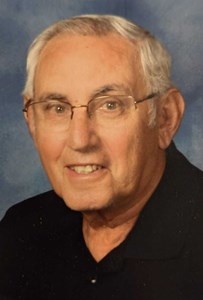 Troy - Joseph V. Pennisi, 87, passed away peacefully after a brief illness on Saturday, March 16, 2024, surrounded by his loving family. Born in Troy, he was the son of the late Joseph and Josephine (Privitera) Pennisi. Joe is survived by his wife of nearly 58 years, Carol (Naberezny) Pennisi. In addition to his wife, Joe is survived by his children, Joseph (Gina) Pennisi, JoAnne (Tony) Sericolo, Paul (Colleen) Pennisi, and Christopher (Nori) Pennisi. Joe was immensely proud of his 11 grandchildren whom he often referred to as his pride and joy - Isabella, Anthony, Sophia, Anya, Sebastian, Stefan, Molly, Macie, Maddie, Connor, and Mason. He is predeceased by his brother Sam Pennisi and his sister Jan Tario.Joe graduated from Catholic Central High School in 1953 and later attended 11 years of night school at RPI while working full-time to earn a bachelor’s degree in mechanical engineering. He served in the NYS Army National Guard for 6 years. Upon graduation from college, Joe worked for Norton/Nashua Corporation as a research and development project engineer, retiring after 41 years. He and his wife then spent the next 24 winters in Myrtle Beach, S.C., making friends from all over the country. Joe was an avid woodworker and could fix nearly anything. He enjoyed cooking, reading, and watching his grandchildren play sports. Joe was admired for his wisdom, his patience, and his deep sense of devotion to his family. He was a great listener, was accepting of everyone, and had the most impressive memory. Joe leaves behind a legacy of love that will forever live in the hearts of those who called him Joe, Dad, Poppy, Uncle Joe, and friend.In lieu of flowers, memorial contributions may be made to the Upstate New York Make-A-Wish Foundation https://wish.org/hudson.Calling hours will be held on Saturday, March 23, 2024, from 9:00 am to 10:30 am at St. Michael the Archangel Church, 175 Williams Road, Troy, New York. A funeral mass will be held immediately following calling hours. Interment will be private at Most Holy Redeemer Cemetery.To leave a special message for the family online, please visit NewComerAlbany.com
4
Jamaica Workshop Recap
Video
5
Introductions
Region 3 Meeting
Name
Section
Section/Region Role
Societies
Day Job
Fun fact that most people don’t know about you
6
Area Meetings
Friday, 22 March 2024 4:00-4:45
Area 1 Meeting (NC & VA): Room 1
Area 2 Meeting (GA & SC): Room 2
Area 3 Meeting (FL): Room 3
Area 4 Meeting (KY & TN): Room 4
Area 5 Meeting (AL, MS, & Jamaica): Room 5
Topics
Success Stories
Dormant Sections
Member Engagement
Affinity Status
7
Region 3 Meeting
Saturday, 23 March 2024
8
Region 3 Committee Meeting
Sunday, 24 March 2024
9
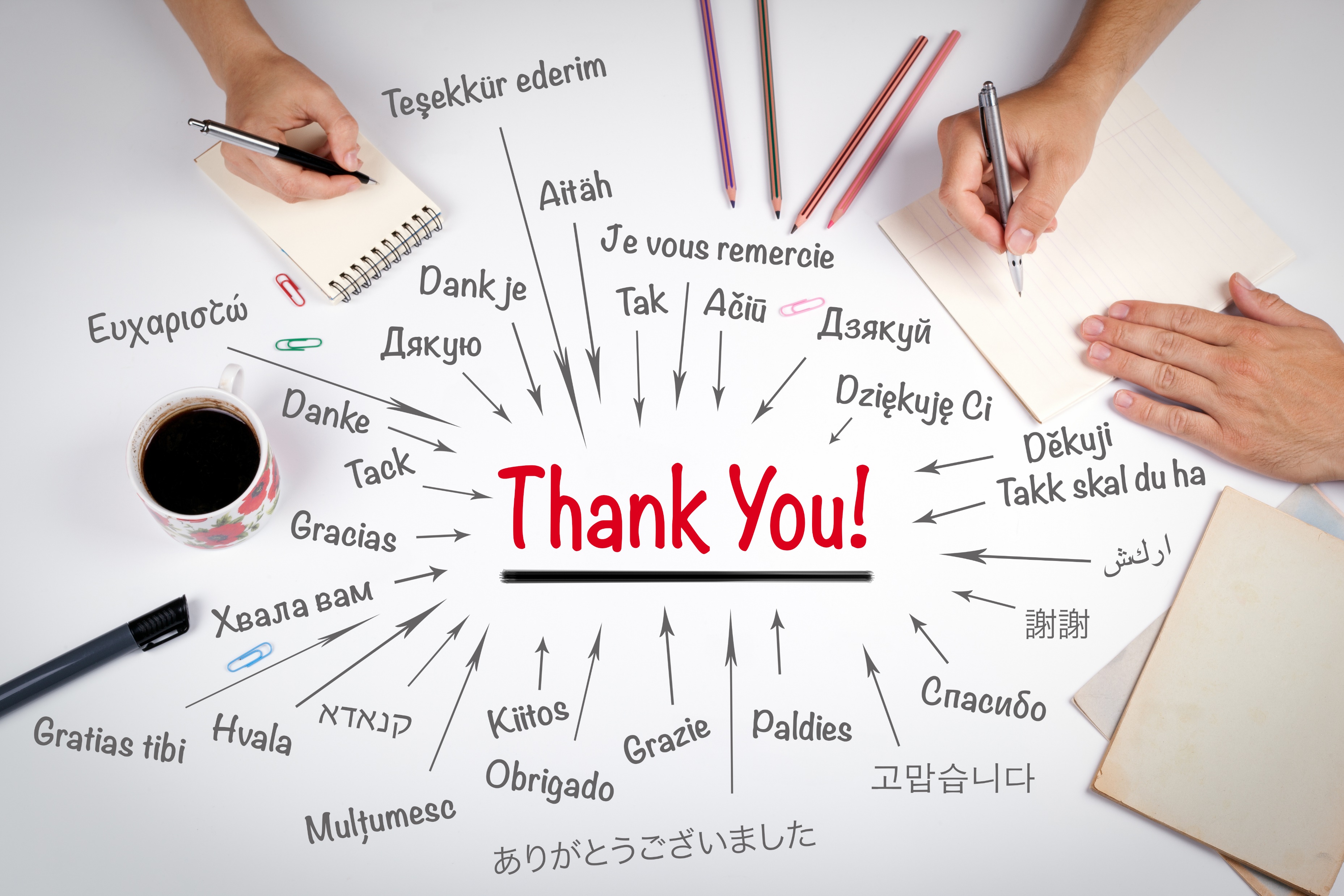 Eric Grigorian, egrigorian@ieee.org
10